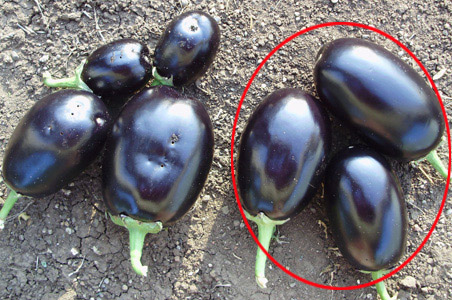 Politics and Ethics of Emerging Technosciences : 
Bt Brinjal Controversy in India
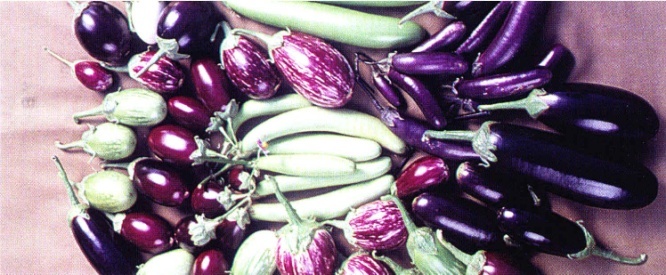 Jacob Kalle, PhD  Scholar
Centre for knowledge Culture and Innovation Studies (CKCIS), 
University of Hyderabad, India
Presentation overview
Introduction – Technoscience
Over view of GM debate
GM in Indian Context
Bt.brinjal controversy- consultations
 Ethical Matrix
TECHNOSCIENCE
It is generally argued that humans purposefully design processes and artifacts in order to extend their capabilities to manipulate material and information. This is, in part, due to humans not being able to meet their needs through their unmediated interaction with nature. It has also been suggested that humans are ‘pulled’ by artifacts by a practical necessity. We are never free to choose to use no artifacts (McGinn, 1991)
‘Technoscience is knowledge happening or actionable knowledge, physically manipulative and interventionist. These manipulations and interventions are not designed only to describe nature and but also to modify nature. And increasingly technosciences have been changing both the natural  and the social world around us through the mode of creating  actionable knowledge and manipulating and intervening employing that knowledge. Seen this way, the distinction between an attempt to describe the world and an attempt to reconfigure the world is becoming blurred. This raises a whole range of important normative issues which need to be squarely faced and addressed’ ( P.K. Basu ,2012)
GM debate
GM debate is intimately connected to interest structures and systems of meaning  of various actors- farmers, scientists, industry, state, regulatory bodies, consumers and civil society and its organizations.
Industry is interested in making profits; scientists in advancing knowledge and patenting it.
Farmers are interested in enhancing the productivity and obtaining quality seed.
Governments have to ensure food production and at the same time minimize the risks and ensure safety of technology through regulatory bodies.
The interests of the consumers are health and safety of food, culturally mediated aesthetic considerations such as size of the grain, shape of the grain, colour of the grain, taste, and the meanings they attach to food and the wider environment.
Social acceptability of an innovation is  mediated by cultural values. GM technologies have a potential to transform nature on one hand and social structure and culture on the other simultaneously (Haribabu 2004)
GM debate
Hidden et al.(2004) account for the differences in the attitude of Americans versus Europeans towards genetically modified food crops of : (a) lack of exposure to information about  GM food among the American consumers compared with the Europeans; and (b) Separation of farms physically and psychologically from the urban centers where most of the population lives. In contrast, in Europe farms are much smaller and situated closer to population centers and often adjacent to , or in the midst of ‘natural areas’
Toke (2004:98) noted that  some people argue that Americans see food as fuel and “ as fuel that is best according to its cheapness”. While Europeans see food in terms of quality and cultural identity
In India the questions that are being raised regarding genetically modified  food are similar to those raised  in the European context. In addition the questions of access to proprietary technology is important given the fact the most of the farmers are small and marginal.
Present scenario
Farmland is decreasing..
Population is increasing.
Production is not increasing—stagnant.
Several problems came out in recent days.– 
    1) increased temperature
    2) salinity
    3) drought 
    4) biotic stresses
Importance of Agriculture in Indian economy
Agriculture is vital to India's economy and the livelihood of its people
 Contributing 21% to the country's GDP 
accounting for 11 % of total exports, 
employing 56.4% of the total workforce
supporting 600 million people directly or indirectly 
70% of our farmers are small and marginal ones. 
27.5% of the population still lived below the poverty line in 2004-05
Key challenges to Agriculture in india
The present growth of agricultural productivity, at the rate of about 2% per year and  3% growth required for food security.
Out of the net cultivated area of approximately 141 million hectares , about 85 million hectares (60%) falls under the dryland/rain-fed zone.
with dwindling land reserves, scarce water and nitrogen and daunting challenges of climate change.
In addition, crop losses due to insects, pests, diseases and declining soil fertility, 
50 MT of food grains in 1950 to 241 MT in 2010-11.
Decrease in food grains production
Advances in Plant Biotechnology
plant biotechnology has made significant strides in past twenty years, encompassing developments in plant molecular biology and genetic engineering. 
 Variety of traits has been introduced in plant species which include:  
Herbicide resistance 
Pest resistance 
Viral resistance 
Slow-ripening Fungal and bacterial resistance Quality 
improvement (protein and oil) 
Value addition (Vitamins, micro-and macro-elements)
ICEIPM Conference - NACETEM, Ife Ife, Nigeria
February 27, 2012
Green to Gene Revolution in Agriculture
10
Global Scenario of GM Crops
First commercial GM food crop variety ‘FlavrSavr’ tomato, released in 1994, was engineered for slow-ripening character. 
GM food crops along with other GM non-food crops were grown by farmers in 134 million hectares, in 2009 in 25 countries.
14 million farmers, including small and resource-poor
countries growing transgenic crops in more than one million hectare, include USA, Brazil, Argentina, India, Canada, China,Paraguay and South Africa.
Six EU countries also planted 94,750 hectares of Bt. Maize in 2009.
India grows transgenic Bt. Cotton in 8.4 million hectares.
  Major transgenic crops include soybean, maize, cotton, and canola; 
major engineered traits include insect resistance, herbicide tolerance and virus resistance
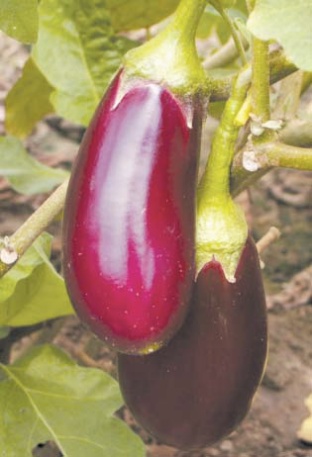 ICEIPM Conference - NACETEM, Ife Ife, Nigeria
February 27, 2012
What is Bt Brinjal?
Bt Brinjal is a transgenic brinjal created by inserting a gene cry1Ac from the soil bacterium Bacillus thuringiensis into Brinjal. This is said to give the Brinjal plant resistance against lepidopteran insects like the Brinjal Fruit and Shoot Borer Leucinodes orbonalis and Fruit Borer Helicoverpa armigera
12
60 - 70% of damage is caused by fruit and shoot borer
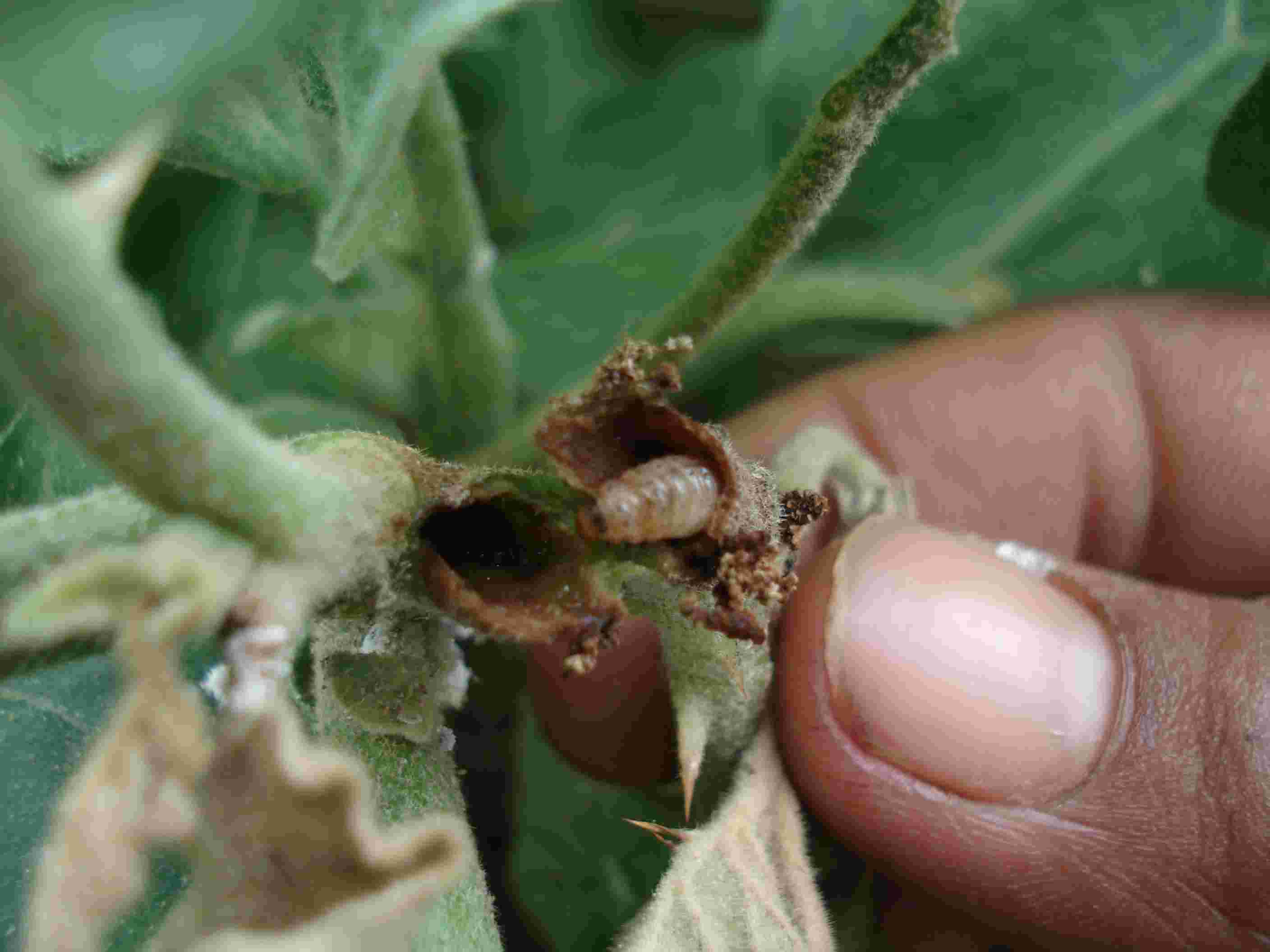 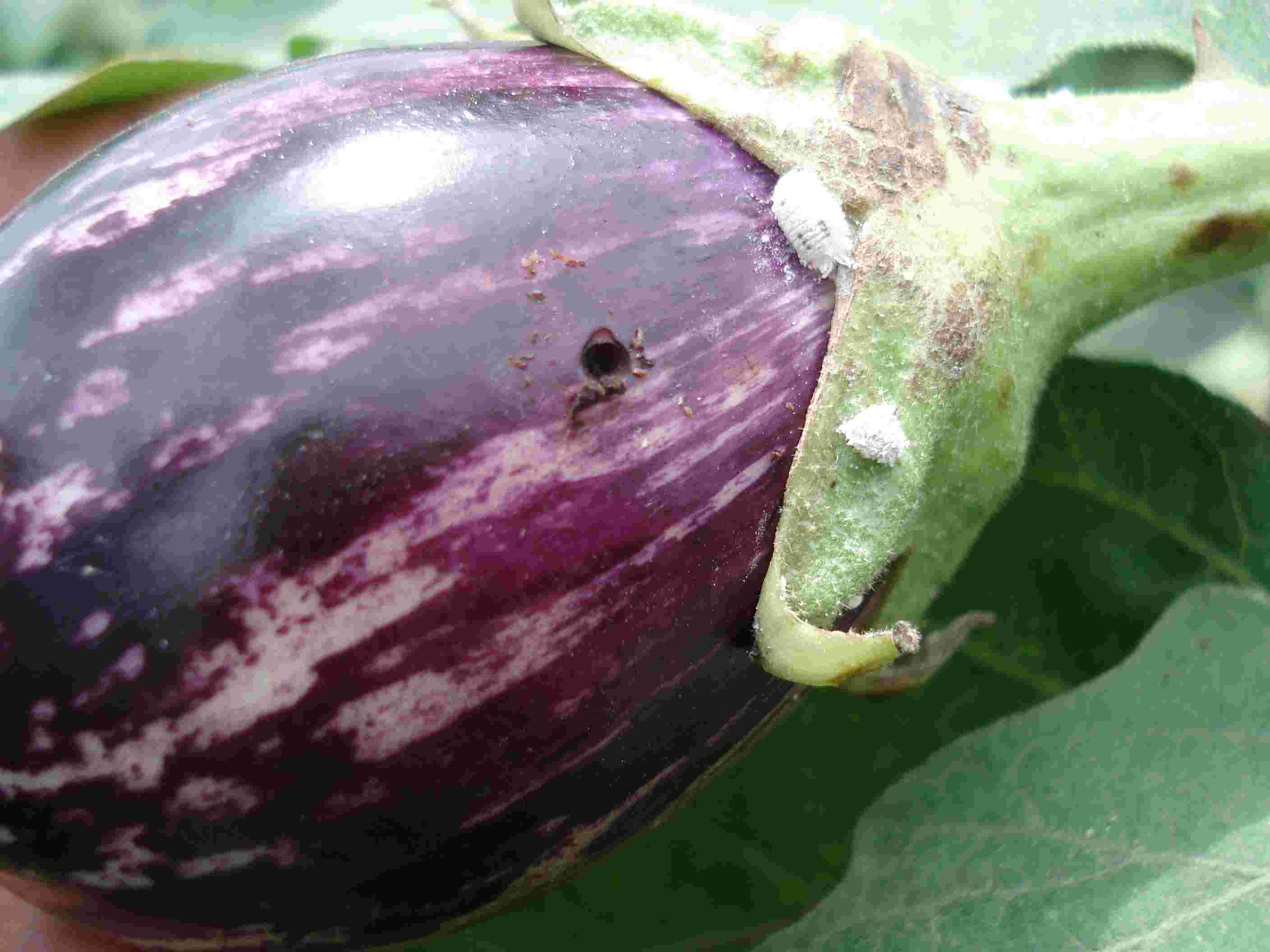 Shoot damage		               Fruit Damage
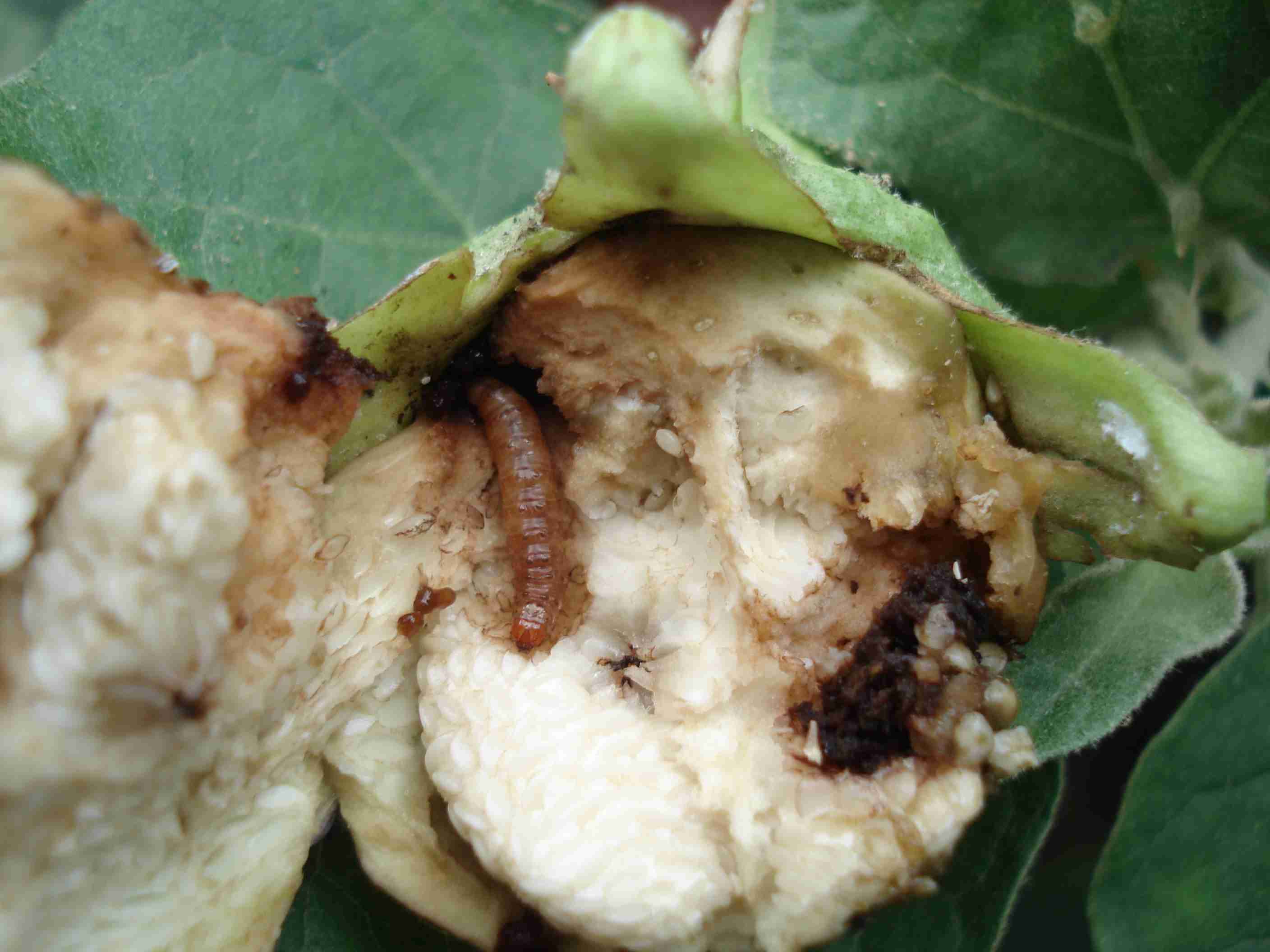 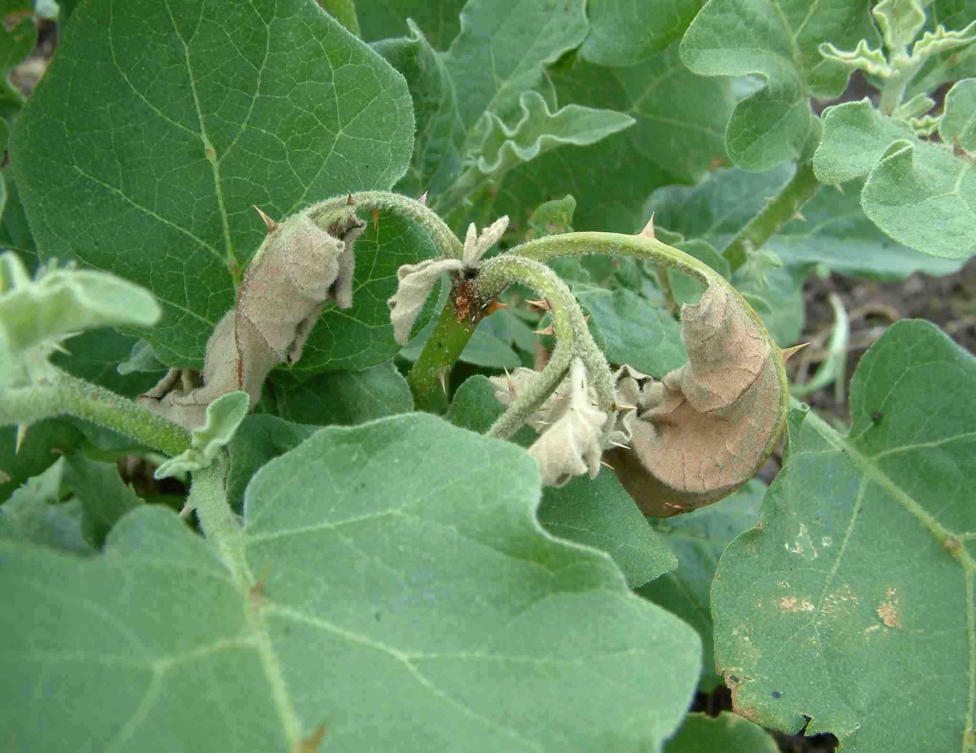 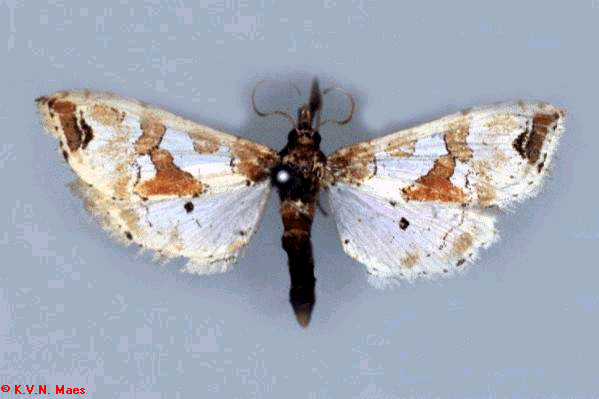 Development of Bt Brinjal..
Bt brinjal, Event EE1 developed by: 

The Maharashtra Hybrid Seeds Company Ltd. (Mahyco), Mumbai, a subsidiary of Monsanto Company, and 
The University of Agricultural Sciences (UAS), Dharwad  and 
The Tamil Nadu Agricultural University (TNAU), Coimbatore
14
ICEIPM Conference - NACETEM, Ife Ife, Nigeria
February 27, 2012
Mahyco’s Presentation ..
Mahyco presented its various test results from 2000 to 2006 on Bt Brinjal on May 26 2006, and concluded that
The target pest is controlled by Bt brinjal. 
 Biosafety studies conducted till date show no significant differences between Bt and non-Bt brinjal
15
ICEIPM Conference - NACETEM, Ife Ife, Nigeria
February 27, 2012
Regulatory Framework
At Central Level
 Genetic Engineering Approval Committee (GEAC) under Ministry of Environment and forests (MoEF)  for approval of activities involving large scale use of hazardous microorganisms and recombinants in research and industrial production from the environmental angle including field trials

Review Committee on Genetic Manipulation (RCGM)  & Recombinant DNA Advisory Committee (RDAC) under Department of Biotechnology (DBT) Ministry of Science and Technology - with the mandate to monitor safety aspects of ongoing research projects and activities involving such genetically engineered organisms and also to recommend appropriate safety regulations for India.
16
ICEIPM Conference - NACETEM, Ife Ife, Nigeria
February 27, 2012
Regulation..
At State and District Level 
Institutional Biosafety Committee (IBSC) 
State Biotechnology Coordination Committee (SBCC)  
District Level Committee (DLC)
Food Regulatory Authority of India – to monitor and trace the GM foods – Labeling for consumer choice and citizen rights
17
ICEIPM Conference - NACETEM, Ife Ife, Nigeria
February 27, 2012
Scientific Validations
Environment
Health Issues
Technology
Gene transfer to humans / animals and other living systems
Biodiversity
Transformation Systems
Insect Resistance
Antibiotic marker systems
Toxins and Allergens
18
ICEIPM Conference - NACETEM, Ife Ife, Nigeria
February 27, 2012
Socio-economic issues
Small Farmer Affordability
TNCs Ownership / 
IPR issues
Food security
Regulatory issues
GM Labeling - Infrastructure
Socioeconomic Issues in Commercialization of 
Bt Brinjal
19
ICEIPM Conference - NACETEM, Ife Ife, Nigeria
February 27, 2012
Tests by Expert Committee II
Toxicity

 Allergenicity

 Out-crossing / Gene flow

 Effects on non-target  organisms

Environmental impact

Pest resistance
20
ICEIPM Conference - NACETEM, Ife Ife, Nigeria
February 27, 2012
GEAC Recommendations..
Decisions taken in the 97th Meeting of the Genetic Engineering Approval Committee (GEAC) held on October 14.2009.
After detailed deliberations and taking into consideration the findings of the review by three high level technical committees namely the RCGM and two Expert Committees constituted by the GEAC in 2006 and 2009, the GEAC concluded that Bt Brinjal is safe for environmental release. Since this decision of the GEAC will have major policy implications, the GEAC decided to forward the recommendations and report of the Expert Committee on the safety and efficacy of Bt brinjal event EEI to the Government for a final view. It was also agreed that the report of the Expert Committee would be made available in the public domain by posting on the MoEF website at the earliest
21
ICEIPM Conference - NACETEM, Ife Ife, Nigeria
February 27, 2012
Public Consultations..
October 15, Press Statement by Jairam Ramesh, Minister of Environment and Forests,(MoEF)  to start public consultations with other stakeholders
22
ICEIPM Conference - NACETEM, Ife Ife, Nigeria
February 27, 2012
Public Hearings - Organised by Centre for Environmental Education (CEE) Ahmadabad
Kolkatta (13.1.2010 - 1100-1400 hrs Venue: Lecture Hall, Bose Institute,Main Campus, 93/1, Archarya Prafulla Chandra Road, Kolkata 9)  West Bengal accounts for 30% Brinjal Production
Bhubaneswar (16.1.2010  - 1430 hrs-1800 hrs Venue: Auditorium, Krishna Campus, KIIT University Patia, Bhubaneshwar 24) - Orissa accounts for 20% of Brinjal Production
 Ahmedabad (19.1.2010 -1200-1530 hrs Venue: J.B.Auditorium, Ahmedabad Management Auditorium Dr. Vikram Sarabhai Marg, University Area, Ahedmabad) -Bt Cotton is cultivated extensively for the past 6 years
Nagpur (27.1.2010 - 1130-1430 hrs Venue: IMA’s J.R. Shaw Auditorium,North Ambazhari Road Near Hadas High School, Nagpur) - Bt Cotton is cultivated extensively for the past 6 years
 Chandigarh (29.1.2010 -1200 hrs-1500 hrs Venue: Law Bhawan, Bar Council of Punjab & Haryana Sector 37-A, Chandigarh) - farmers from two agriculturally advanced states Haryana and Punjab  to express their views
 Hyderabad (31.1.2010 - 1130-1430 hrs Venue: Central Research Institute for Dryland Agriculture(CRIDA) Santoshnagar, Hyderabad 59 )- Centres of Biotechnology R&D
 Bangalore (6.2.2010 - 1130-1430 hrs Venue: The Good Shepherd Auditorium,Residency Road Museum Road Junction, Opp.St.Joseph’s PU College,Bangalore)- Centres of Biotechnology R&D
23
ICEIPM Conference - NACETEM, Ife Ife, Nigeria
February 27, 2012
Public Participation..
These meetings were attended by a wide variety of stakeholders including farmers, farmers’ organisations, scientists, state agriculture department officials, non-governmental organisations, consumer groups, allopathic and ayurvedic doctors, students and housewives, with the striking exception of agricultural biotechnology companies  (an estimated 8000 people participated in these consultations)
24
Percentage (%) of different Stakeholders participated  in the National  consultations on Bt.Brinjal at different locations
Source: Centre for Environment Education, Report  on National Consultations
% of total  Arguments on Different Parameters
Source:  Centre for Environment Education, Report  on National Consultations
Views of   Honourable Chief Minister’s of different states
West Bengal (30% brinjal production): “I have got the report of the Expert Committee of the GEAC downloaded. I feel that the matter needs thorough examination by the experts in the field. I am requesting some member so the erstwhile State Agriculture Commission to examine the report and forward their views to the government to enable us to take a holistic view on the subject”.
Bihar (11% brinjal production)  :” the Rajya Kisan Ayog is not in favour of the introduction of Bt-Brinjal in the state at this point of time. The recommendation of the Rajya Kisan Ayog has been considered by the State government and the state government fully endorses the view of the ayog”.
Orissa (20% brinjal Prodcution)  : “ the  Government of Orissa  does not support the introduction of Bt-Brinjal at this stage and until sufficient trials are made and interests of small and marginal farmers of the state are safeguarded”
Karnataka (4% brinjal  production ) : “ The commercial release of Bt-brinjal should be deffered  till the issue is thoroughly examined from all the angles by taking into account the views of all stakeholders and conducting a long-term research for its bio-safety and  its consequent contributions to food security and farmers well-being”.
Chattisgarh : “ Before giving permission for commercial cultivation of Bt-brinjal, all tests to establish full impacts, including negative impacts, on human and animal helath and on the environment should be carried out”

Kerala: “ Considering  all this ,Government of Kerala has taken a decision to prohibit all environmental release of GMOs and keep the  state totally GM free.  We would request the Honourable Prime Minister to reconsider the Policy of GM in a national scale and declare a moratorium at least for the next fifty years”.

Andhra Pradesh (6% brinjal production )  : “ it is clear that the data generated, the tests conducted and the information disseminated by GEAC are not sufficient for suggesting the commercial release of Bt-brinjal…..Until safety parameters in terms  of environment, human and animal health are clearly established, release of Bt-brinjal for commercial cultivation is to be deffered”
www.moef.nic.in
Moratorium..
February 09, 2010 Minister Jairam Ramesh announced an indefinite ban on 
Commercialisation of Bt Brinjal
29
Moratorium on Commercial Release of Bt.Brinjal
Mr. Ramesh attributed the decision for Moratorium to several factors:

There  is no clear consensus within the  Scientific community itself
There is so much  opposition from the State governments  -Opposition from 10 State governments, especially form the major brinjal-production states
When responsible civil society organizations and eminent scientists have raised many serious questions that  have not been answered satisfactorily
When public sentiment is negative and fears among consumers and  the lack of a global precedent
Questions raised about the safety and testing process
When Bt-brinjal will be the very first genetically modified vegetable to be introduced anywhere in the world, and
When there is no over-riding urgency to introduce it here.
The lack of an independent  biotechnology regulatory authority
Precautionary Principle..
"There is nothing to prevent decision-makers from assessing the record and concluding there is inadequate information on which to reach determination. If it is not possible to make a decision with some confidence, then it makes sense to err on the side of caution and prevent activities that may cause serious or irreparable harm. An informed decision can be made at a later stage when additional data is available or resources permit further research" (Supreme Court invoking precautionary principle as a guiding principle in environmental decisions (A.P. Pollution Control Board Vs M.V. Nayudu - 1999(2) SCC 718)
31
Jairam Ramesh’s decision
"it is my duty to adopt a cautious, precautionary principle-based approach and impose a moratorium on the release of Bt Brinjal, till such time independent scientific studies establish, to the satisfaction of both the public and professionals, the safety of the product from the point of view of its long-term impact on human health and environment, including the rich genetic wealth existing in brinjal in our country"
32
Interest groups Concerns
Knowledge Production
    - relevant , adequate
Application of Knowledge
   - who control  the knowledge, IPRs
Regulation
- what to regulate  ? How to regulate? who should be? 
Autonomy – each stake holders
Economic  Benefit
Religious grounds
Risk – harm and no harm 
How just is the technology
affordability, equitable, just technology
Ethical Matrix
Specification of the principles
Ethical Analysis
Ethical Evaluation
Specifications of the Ethical Principles
Farmer: Increased Benefits
Farmer : Reduced Harm
Farmer: Autonomy/ Dignity
Farmer: Justice as fairness
Consumer/Citizens:  Increased Benefits
Consumer/Citizens: Reduced Harm
Consumer/Citizens: Autonomy/Dignity
Consumer/Citizens: Justice as fairness
Biota: Increased Benefits
Biota: Reduced Harm
Biota: Autonomy/Dignity
Biota: Justice as fairness
Wage labour/ Ayurveda / Sidha Practitioners :  Increased Benefits
Wage labour/ Ayurveda / Sidha Practitioners : Reduced  Harm
Wage labour/ Ayurveda / Sidha Practitioners :  Autonomy /Dignity
Wage labour/ Ayurveda / Sidha Practitioners :  Justice as fairness
Biotech Industry:  Increased benefit
Biotech Industry: Reduced Harm
Conti…
Biotech Industry : Autonomy/ Dignity
Biotech Industry: Justice as fairness
ICEIPM Conference - NACETEM, Ife Ife, Nigeria
February 27, 2012
Commercialisation of GMOs..
Decision should be based on
1. Environmental Risk Assessment: The process of Genetic transformation is imprecise hence needs a relevant risk assessment frame work based on the ecological and socio-economic conditions of adoption.
2. Relevance of technology: India being a country of small farmers and small farms, the relevance of the technology should be assessed in the conditions and against the available best technologies.
3. Transparent and Accountable Regulatory system: The processes adopted by the regulatory system should transparent and be accountable for the decisions being taken in assessing the potential risks.
4. Socio-Economic Impacts: The socio-economic impact of any technology should be assessed in specific context. This impact assessment should also include the impacts of seed prices and the IPRs involved.
55
Biodiversity
India is rich in biodiversity because of its diverse physiography and climatic conditions. India falls in the confluence of three major bio-geographic realms - the Indo-Malayan, Eurasian and Afro-Tropical. The country is divided into ten biogeographic zones: (i) Trans-Himalayas, (ii) Himalayas, (iii)Indian Deserts, (iv) Semi-Arid areas, (v) Western Ghats, (vi) Deccan Penninsula, (vii) Gangetic Plain, (viii)North-East India, (ix) Island and (x) Coasts. India is one of the 12 mega biodiversity countries of the world.Out of the 18 unique biodiversity ‘hotspots’, which contain about 20% of the world’s flora, two, namely -north-eastern Himalayas and the Western Ghats are located in India. In order to protect and conserve the biodiversity, a number of ‘Protected Areas’- in the form of National Parks and Sanctuaries have been set up.
 On 20-1-2010, the Supreme Court of India asked the Indian Government to detail the steps- including the rules and implementation mechanisms/measures – it has to put in place to protect India’s traditional crops and plants from possible contamination by field trials of genetically modified seeds. With bt brinjal too we must know what mandatory steps your Ministry will take to protect our indigenous crops and plants form contamination. How will you ensure that the minimum prescribed isolation distance of 300 metres between Bt brinjal and other old native varieties is not violated by commercial Bt growers, researchers or corporate interests.
lack of clear consensus among the scientific community and public at large
Biosafety Tests do not match these global regulatory norms to which India is a party - Doubts on the Integrity of GEAC process itself 
Some Scientists and CSOs have pointed out the GEAC process has violated the Cartagena Protocol on Biosafety to which India is a signatory, particularly the provisions pertaining to public consultations prior to the release of GM food crops and also the broad principles governing risk assessment. It is pertinent to recall Article 15 of the Rio Declaration on Environment and Development (1992) which echoes the precautionary principle when it states “where there are threats of irreversible damage, the lack of full scientific certainty shall not be used as a reason for postponing cost-effective measures to prevent environmental degradation”
Further, Section 45 of Codex Alimentarius “Guidelines for the conduct of Food Safety Assessment of Foods Derived from Recombinant-DNA plants” says “The location of trial sites should be representative of the range of environmental conditions under which the plant varieties would be expected to be grown.  The number of trial sites should be sufficient to allow accurate assessment of compositional characteristics over this range. Similarly, trials should be conducted over a sufficient number of generations to allow adequate exposure to the variety of conditions met in nature. To minimize
environmental effects, and to reduce any effect form naturally-occurring genotypic variation within a crop variety, each trial site should be replicated. An adequate number of plants should be sampled and the methods of analysis should be sufficiently sensitive and specific to detect variations in key components”.
Dr. M.S Swaminathan, senior-most agricultural scientist who as one of the architects of the Green Revolution said we need to concern about three issues 
Chronic toxicity since brinjal is an element of such frequent consumption in India  (This is analogous to the stdies carried out on the impact of tobacco smoking on the incidence of lung cancer in human beings)
Independent tests that command credibility and not depend only on data provided by the developers themselves; and 
The need to have an independent regulatory system that will be in a position to study all aspects of GM technology in agriculture and arrive at a measurable conclusion.
Dr. Swaminathan has also agreed with the view since brinjal itself contains natural toxins, we have to be extra –careful on Bt-technology
“Dr.P.M.Bhargava, one of India’s most eminent biotechnologists who arguably was amongst the earliest to coin the very term ‘” genetic engineering” and who is a nominee of Supreme Court on the GEAC. He has provided a detailed point –by-point critique of the Expert Committee-II ( EC-II) report  that has formed the basis of GEAC’s recommendation to commercialise Bt-brinjal.  Dr.Bhargava has claimed that  the Chairman of EC-II had agreed with his assessment  that eight essential tests had not been conducted by Mahyco.  Another fact brought to my attention is that an expert committee set up by the GEAC in 2006 ( EC-I) had asked for several tests to be conducted but one-third of the EC-II members who were also members of EC-1 chose to discard the need for these studies while evaluating Bt-brinjal as EC-II.
India is a Centre of Origin of cultivated brinjal, transgenes can move to the wild germplasm though this should not unduly alarm us
We will not be able to differentiate between bt-brinjal and non-Bt-Brinjal, making labeling impossible.
Director General of Indian Council of Medical Research (DG-ICMR) and Drug controller to the Government of India. Both have recommended that chronic toxicity and other associated tests should be carried out independently. The parallel has been drawn with drugs where during the crucial clinical trials phase, independent testing is carried out on human ebing instead of relying on just the data generated by the developer companies themselves. The DG- ICMR told me that in the face of contradictory evidence of the health effects he would advocate more caution and further tests.
Doctors for Food and Safety, a network of around 100 doctors across the country-  gave representation on the health hazards related to  GM foods in general and Bt.brinjal in particular and also informed that the  Indian system of Medicine including  ayurveda , sidha , homeopathy and unani use brinjal as a medicinal ingredient, both in raw and cooked form, for treatment of respiratory diseases and  that the entire brinjal plant is used in such preparations. There is  fear that Bt-brinjal will destroy these medicinal properties due to loss of synergy, differences in the alkaloids and changes in other active principles. In the opinion of this network of doctors, these factors have not been considered by EC-II
Country Origin
Apart from being the world’s  largest producer of brinjal, India is undoubtedly the country of origin as far as brinjal is concerned as testified by Vavilov in 1928. Data that has been made available to me by the National bureau of Plant Genetic  Resources of the ICAR reveals  that there are 3951 collections in the Bureau and the number of diversity-rich districts is 134. The bureau also points out that diversity-rich regions are likely to be affected by the introduction of Bt-brinjal due to gene flow. The loss of diversity argument cannot be glossed over especially when seen in light of the experience we have had in cotton where Bt-cotton seed has overtaken non-Bt seeds
Many Countries have banned GM food or indigenously developed BT. varieties
Many Countries, particularly in Europe, have banned GM foods. I have spoken with my counterpart in China and he has informed me that China’s policy is to encourage research in GM technology but  to be extremely cautious  when it comes to introduction  in food crops. In any case, china’s Bt-cotton is entirely indigenously developed, in marked contrast to the case in India.  China has very strong publicly-funded programme in GM technology unlike India. True, bt-corn and Bt-soya is widely available in the USA but that is no great compulsion for us to follow suit.
Alternative Technologies for Management
How to reduce the Pesticide use without compromising on food security at the macro level and returns to farmers at the micro-level is an urgent public policy in our agriculture.
The pesticide use can have deleterious public health impacts is already visible in places in Bhatinda in Punjab. Bt-Technology is not the only route for reducing pesticide use ? 
Mr. Jairam Ramesh  “ In this connection, it is worth recalling that there are now close to 6 lakhs farmers in Andhra Pradesh fully practicing NPM ( Non-Pesticide Management) agriculture over an area of about 20 lakh acres. I have myself been seeing this initiative over the past four years. The advantage is  that it eliminates chemical pesticide use completely whereas Bt-technology only reduces the pesticide spray, albeit substaintially………I had written to the Union Minister on the need to evaluate the Andhra Pradesh NPM experiment  from the point of view of replicability  on larger scale”
Monsanto controlling the Food Chain if  Bt.brinjal is approved
Bt-cotton is not comparable to Bt-brinjal  no doubt  but – Need to review our experience with it.
“ Monsanto has made substantial investments in India, including  R&D. Many Indian-origin scientists work in Monsanto. As a country, we must learn to derive full benefit of Monsanto’s expertise and capabilities, without jeopardizing national sovereignty,  we do not seem to have large-scale publicly-funded biotechnology effort in agriculture.”
BRAI Bill 2011(Biotechnology Regulatory Authority of India Bill 2011) – BRAI to escape the purview of the Right to Information Act
Indo-US knowledge Initiative on Agriculture which kicked off in 2006 – USAID and US’ Cornell University- The Indo-US KIA is specifically for the purpose of promoting biotechnology., when we note that Monsanto, Archer-Daniels-Midland and WalMart have official status on USA’s KIA board , it leads to wonder if there is influences on India’s agriculture and food policy especially as these very power ful MNCs control seed, handling and retailing of food worldwide. Notably, over 60% of the KIA funds in first tranche is for biotechnology. This influence cannot but be in the interest of deepening and widening the market for GM crops and products in India. The KIA was never discussed in the public domain.
Biopiracy – National Biodiversity Authority (NBA), a Statutory body under Biological Diversity Act, 2002 – using germplasm of 6 local varieties of brinjal  for the development  of Bt brinjal – local communities who developed the biological resources were deprived of their right to benefit from commercial gains- the mandates that  when biodiversity is to be accessed in any manner for commercial, research and other uses, local communities who have protected local varieties and have been cultivating  for generations must be consulted, and if they consent, benefits must be accure to them as per the internationally applicable  “ Access and Benefit Sharing protocol”  NBA-State biodiversity Board- Biodiversity Management Committees ( panchayat and municipalities level)
Public Participation in Science and Technology
Decisions involving large-scale utilisation of technologies that bear an environmental and/or public health risk, should not only be based on scientific risk assessment but also should undergo a process of public engagement 
From technocratic decision making to ‘transparent’ decision making
Involvement of large number of stakeholders – NGOs, Farmers, Consumers, Scientists, Private Sector Seed and Pesticide dealers etc
66
ICEIPM Conference - NACETEM, Ife Ife, Nigeria
February 27, 2012
…
Transparency
 Scientific assessment report of expert committees on such technologies should be made public and comments invited on the report prior to a decision being taken 
These activities became mandatory after the enactment of Right to Information Act of 2005
67
Thank you all
Request Feed back on
what are the  ideal research questions for this study ?
Review of literature
 Theoretical Framework to be adopted